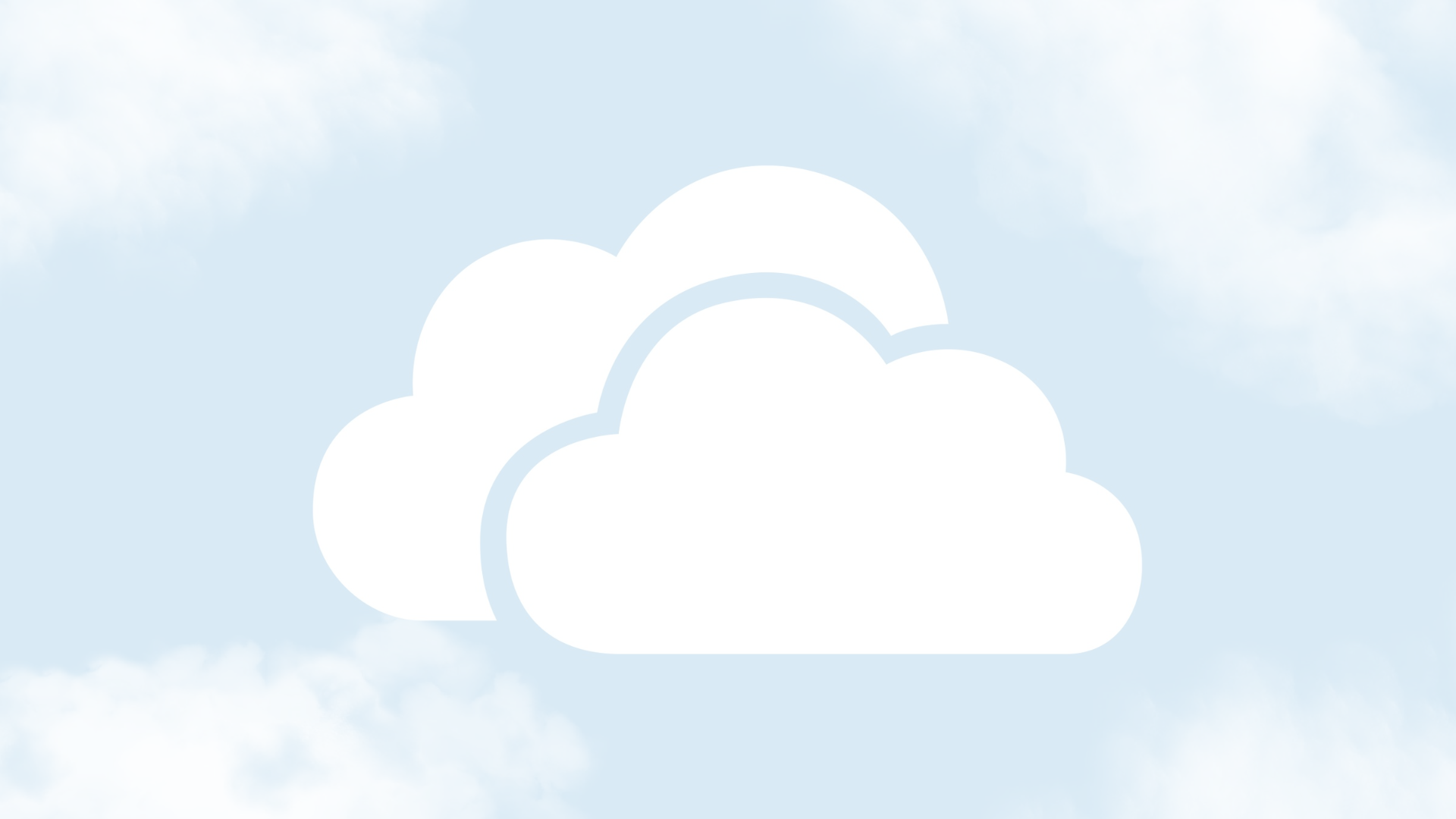 백엔드 개발자가 가져야할 기본적인 클라우드 지식
DevOps 팀 리드멘티 지승민
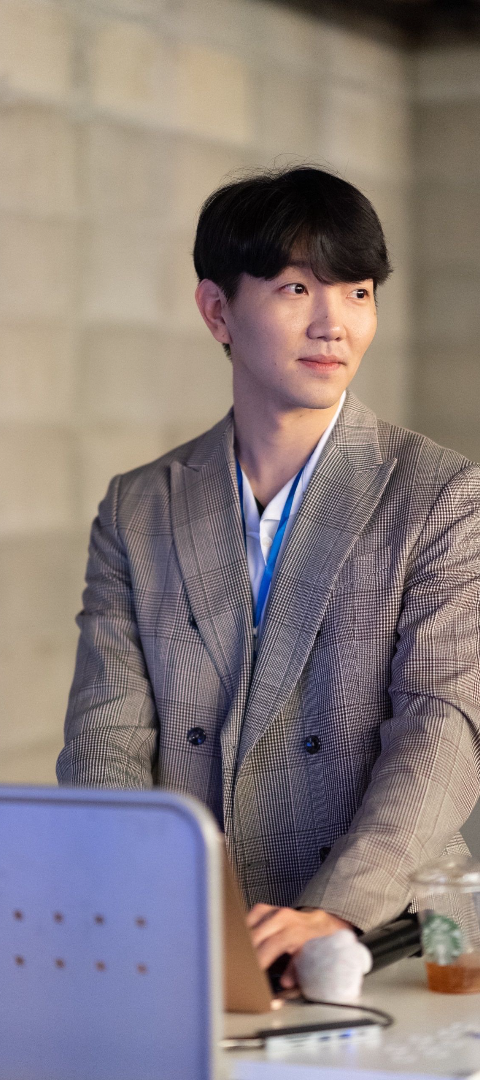 1
OSSCA
FosslightHub 2022 멘티 및 2023 리드 멘티
2
IT 동아리
UMC 3기 부원 및 4기 학교 리더
CloudClub 3기 부원
3
교육
네이버부스트캠프 8기
목차
1. 스프링 서버 배포 자동화
1
도커, 컨테이너 기반 가상화 기술
Github Actions, Github이 제공하는 CI/CD 기술
도커와 Github Actions를 통한 스프링 서버 배포 자동화
2. DevOps 팀이 하는 기여는?
2
도커 이미지 경량화
Github Actions Workflow 분리 및 추상화
JIB, 효율적인 도커 이미지 생성
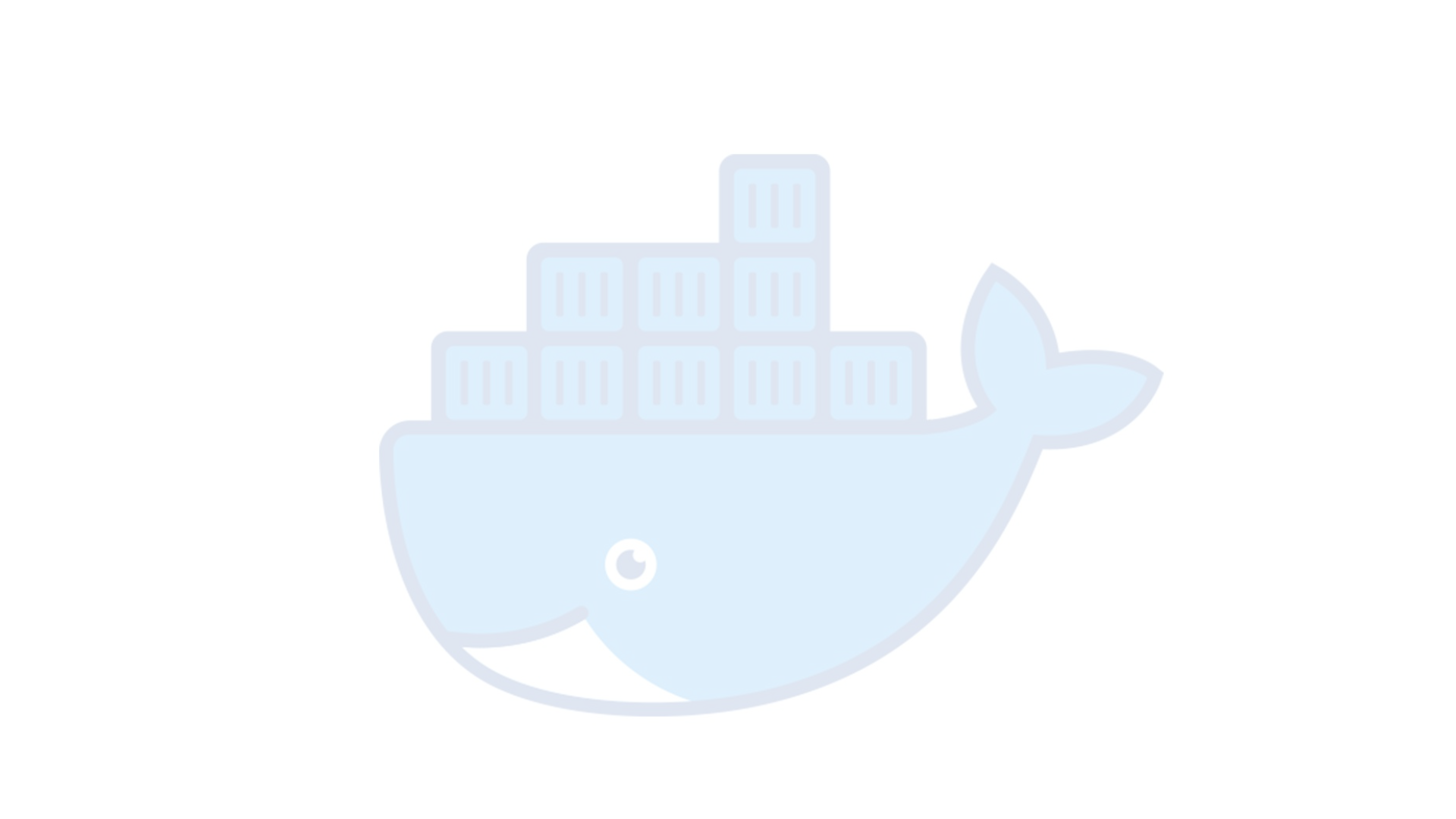 도커의 3가지 키워드
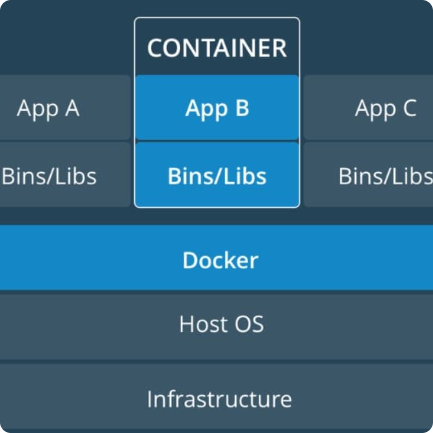 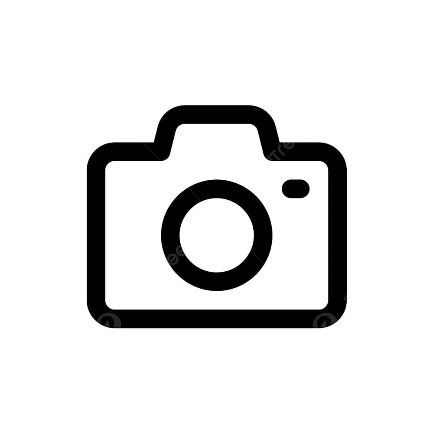 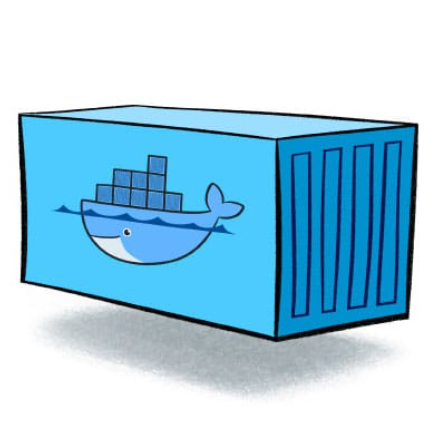 가상화
이미지
컨테이너
도커 프로세스
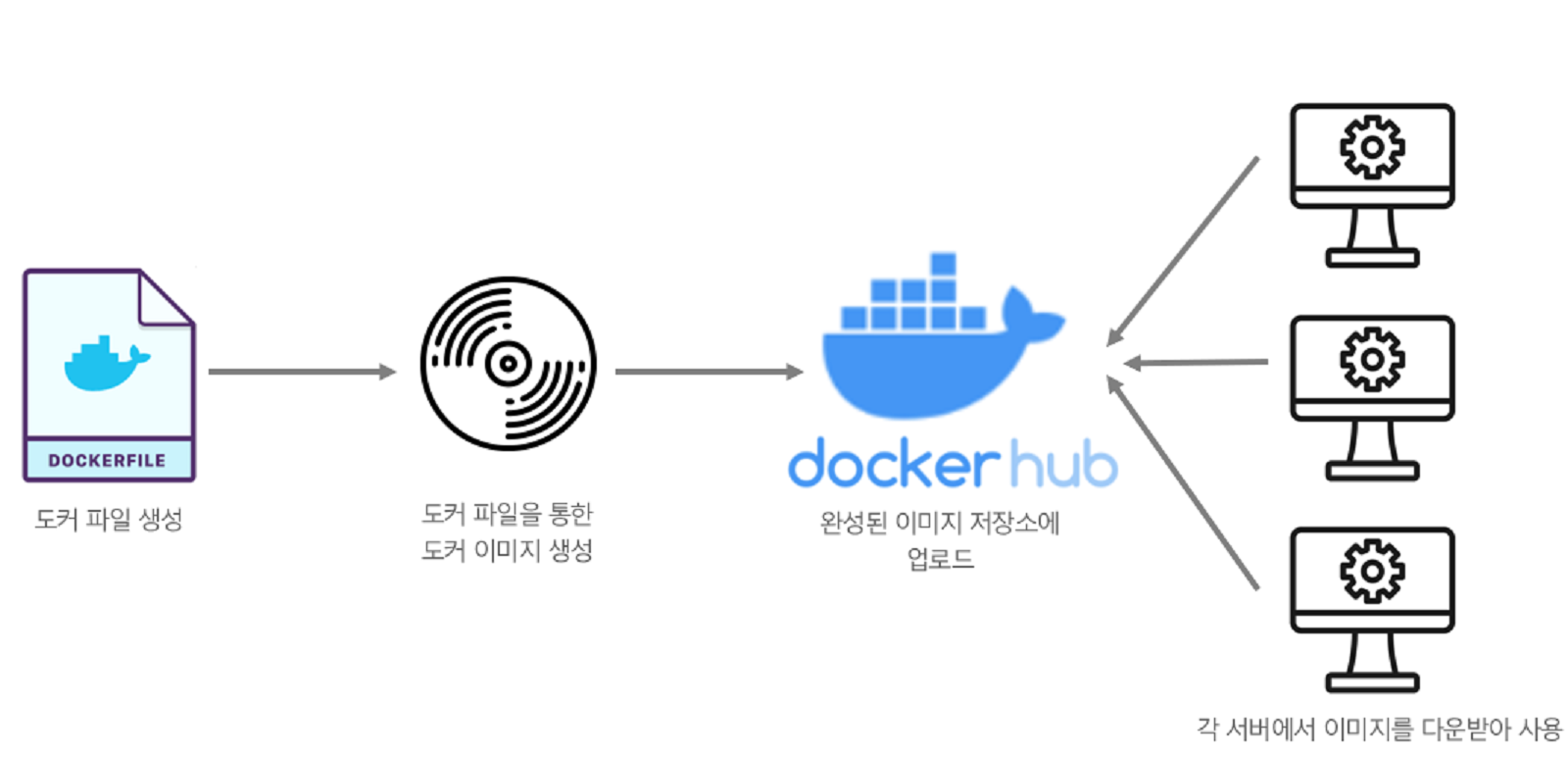 도커 컴포즈, 멀티 컨테이너 구성
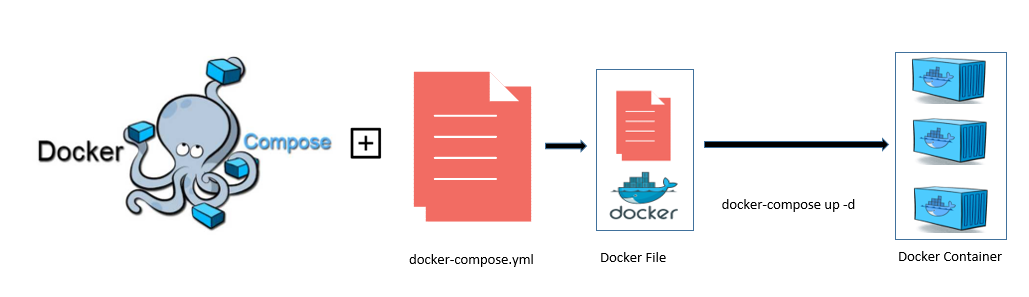 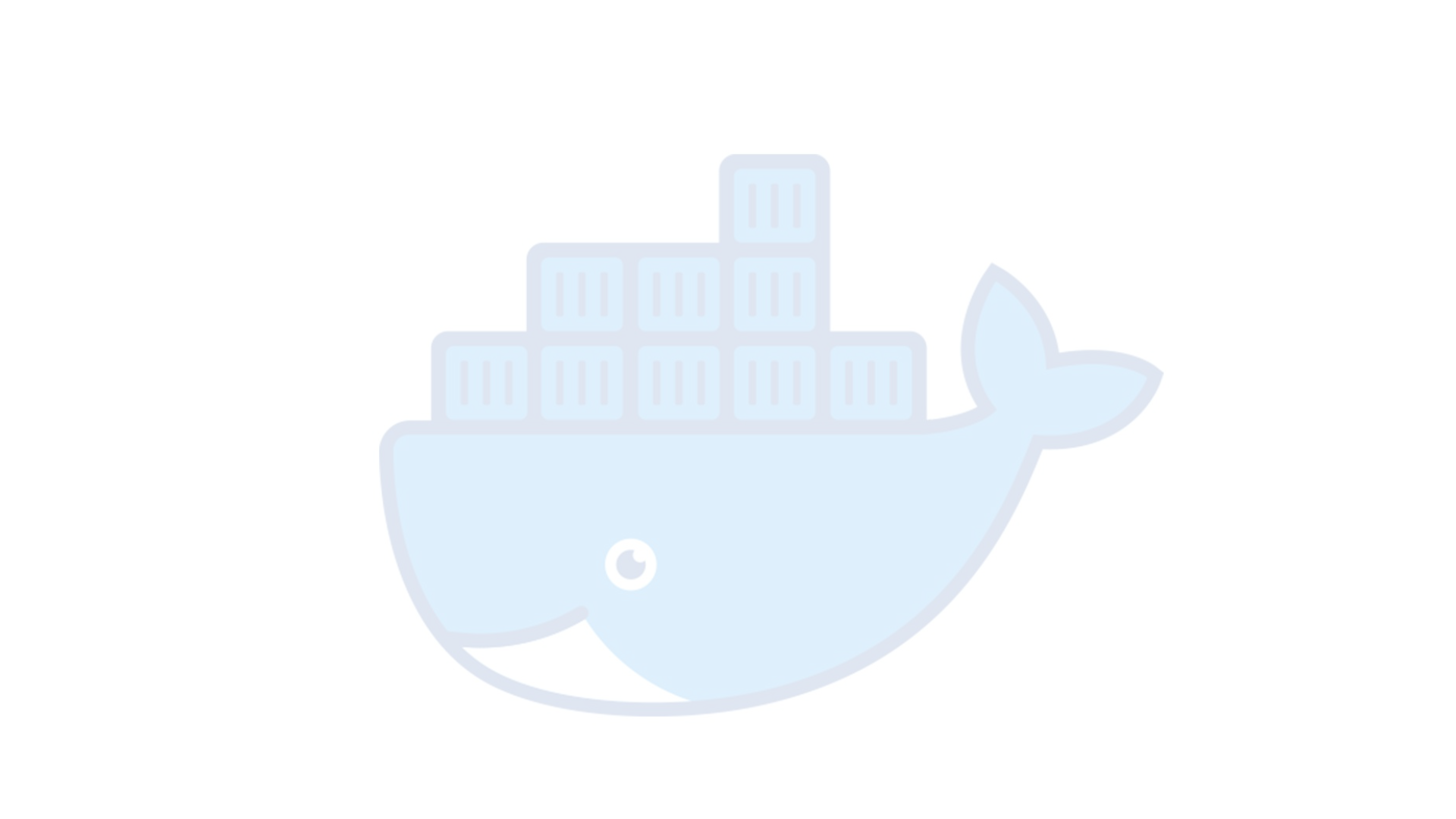 Fosslight Hub는 도커를 어떻게 사용할까?
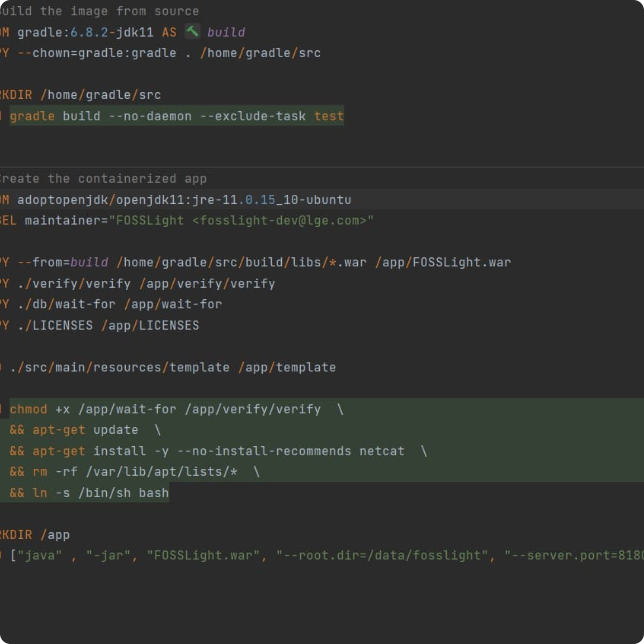 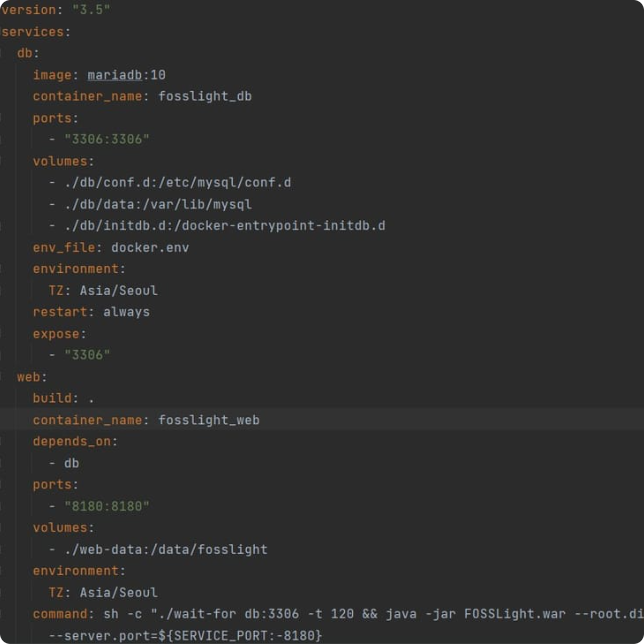 Fosslight Hub 도커 파일
Fosslight Hub 도커 컴포즈 파일
maria DB, mail-server, web(DockerFile)
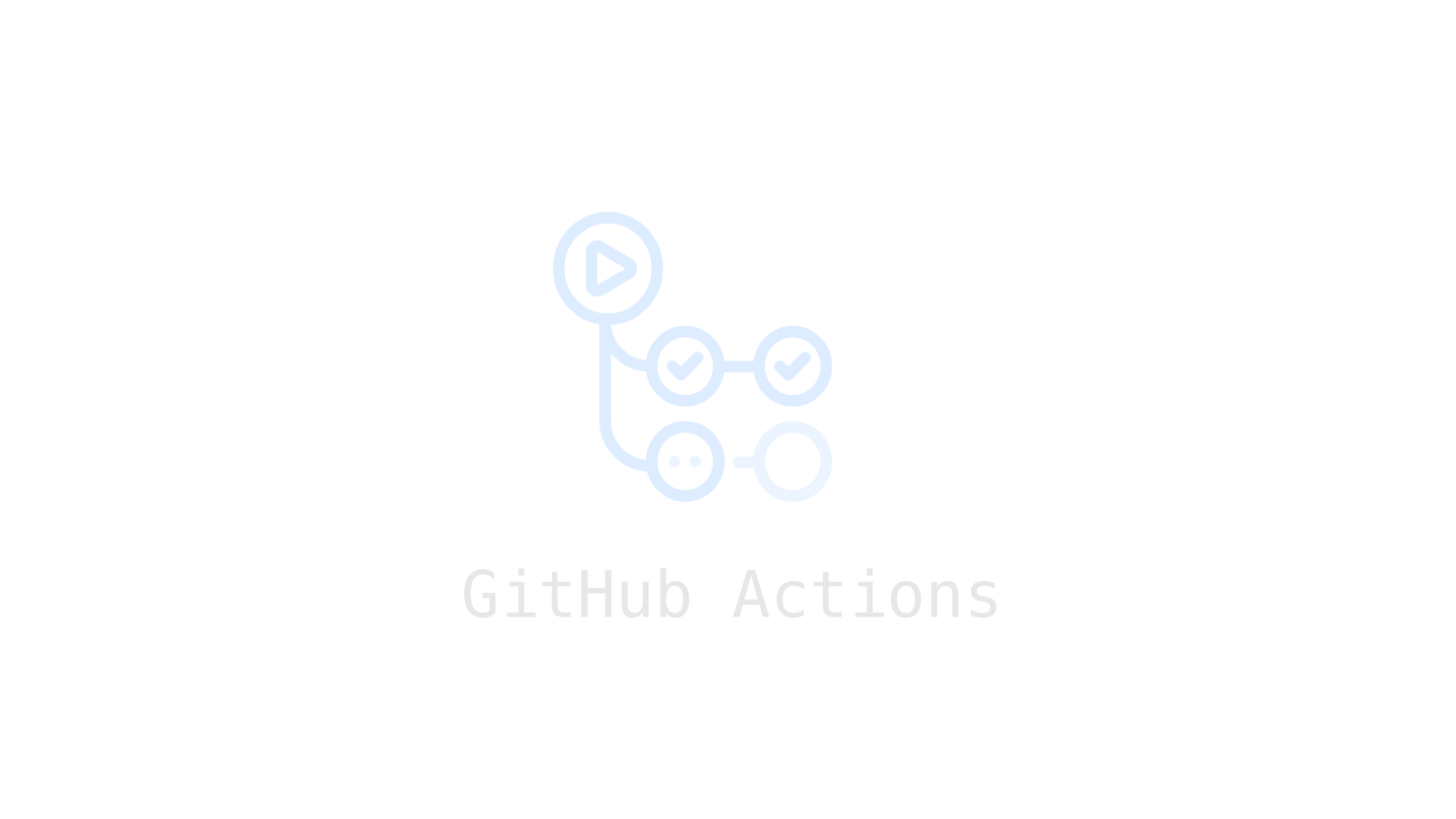 Github Actions의 3가지 키워드
1
CI
빌드 및 테스트 자동화
2
CD
배포 자동화
3
Workflow
CI/CD를 정의한 YML
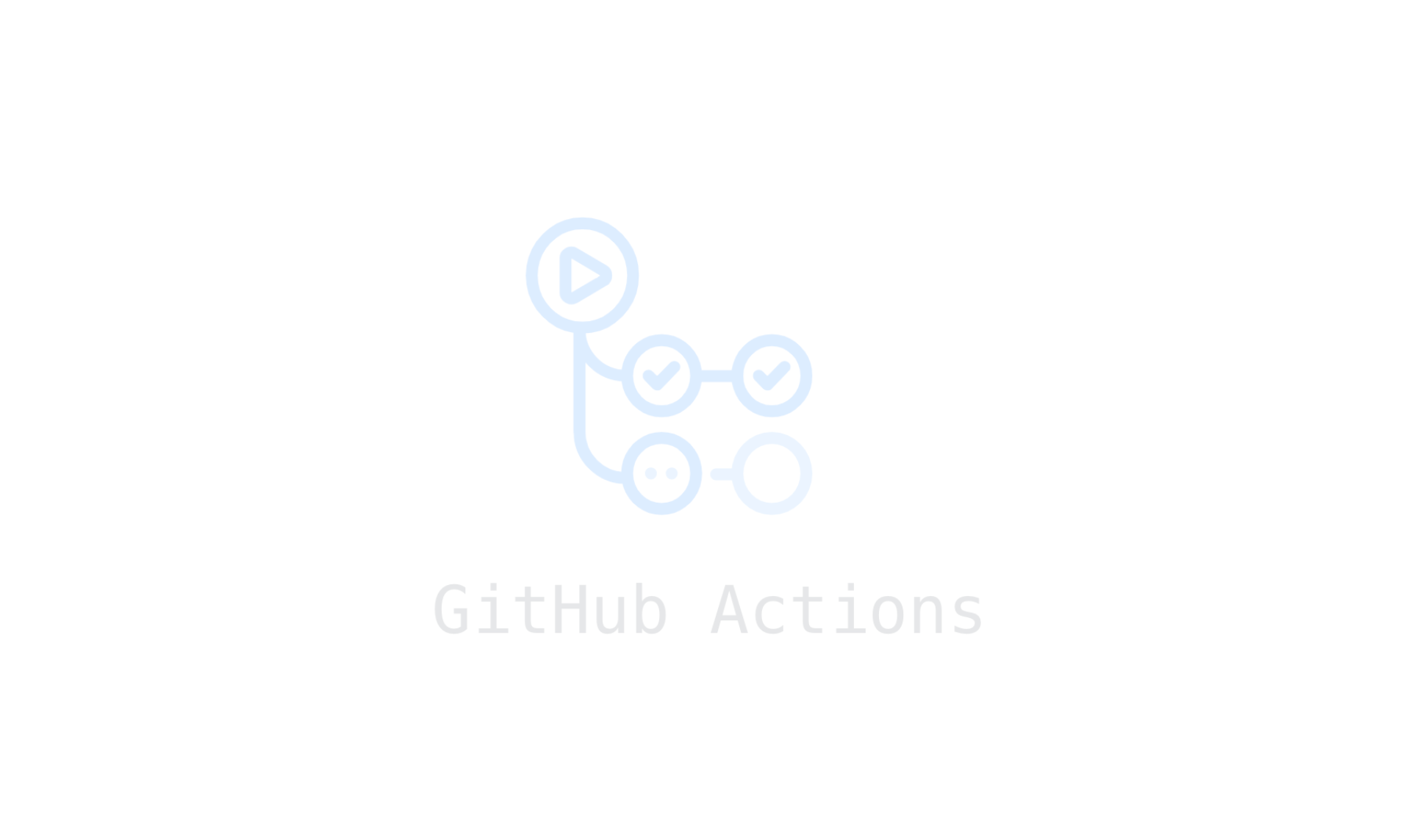 CI Workflow
1
Check Commit Message
check-commit-message:
    name: Check Commit Message
    ...
    ...
    ...
2
Build
build:
    runs-on: ubuntu-latest
    ...
    ...
    ...
Test
3
test:
    runs-on: ubuntu-latest
    ...
    ...
    ...
CD Workflow
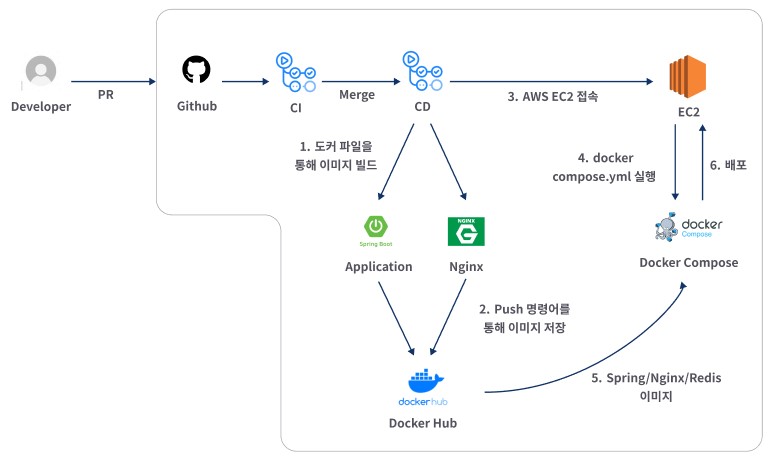 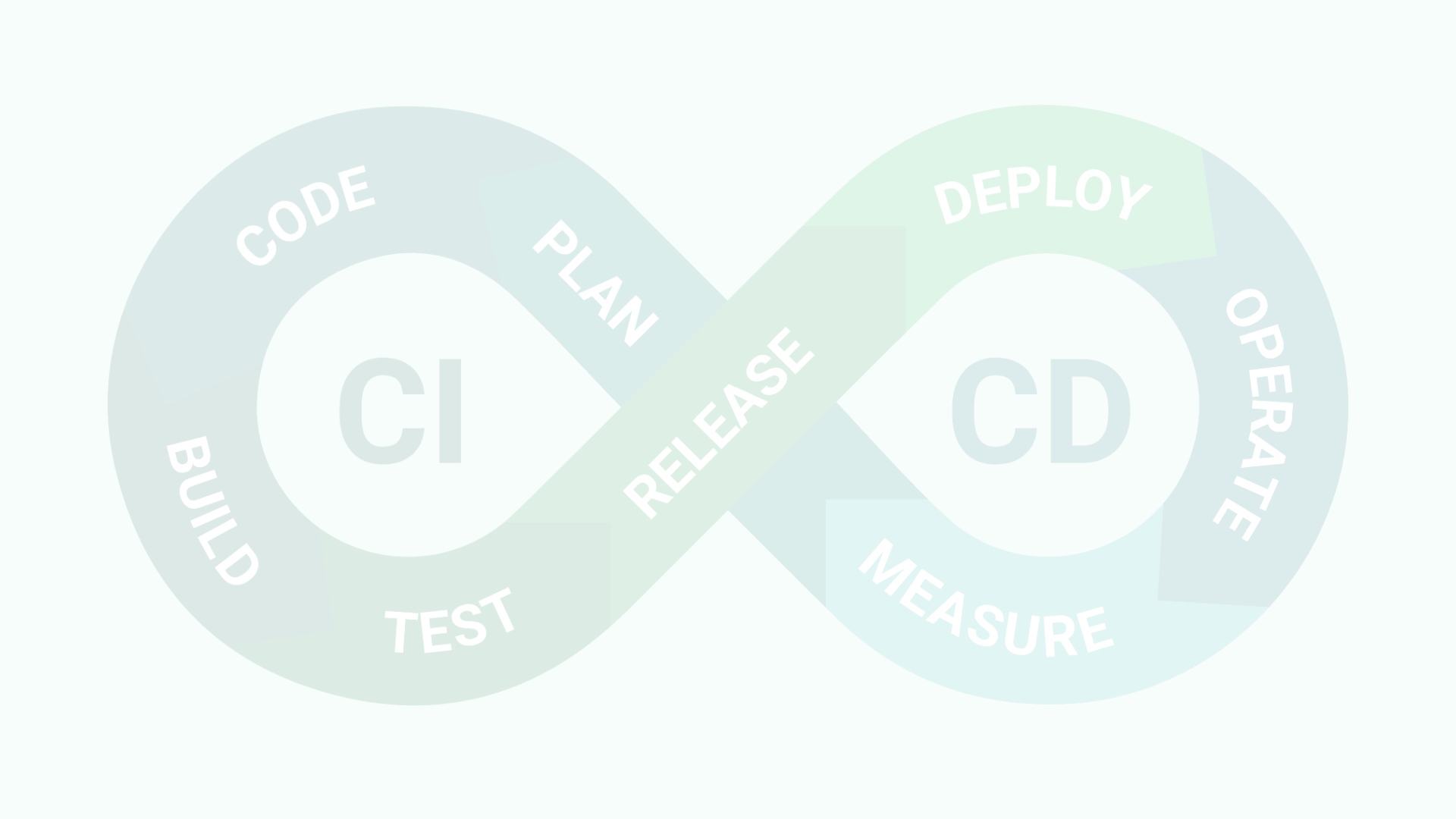 CD YML
EC2 접속 및 컨테이너 배포
도커 이미지 빌드 및 배포
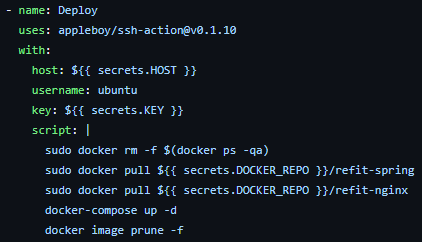 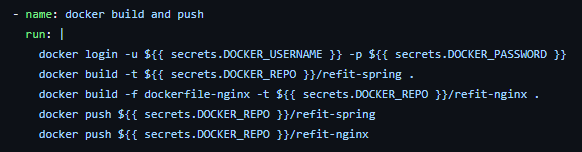 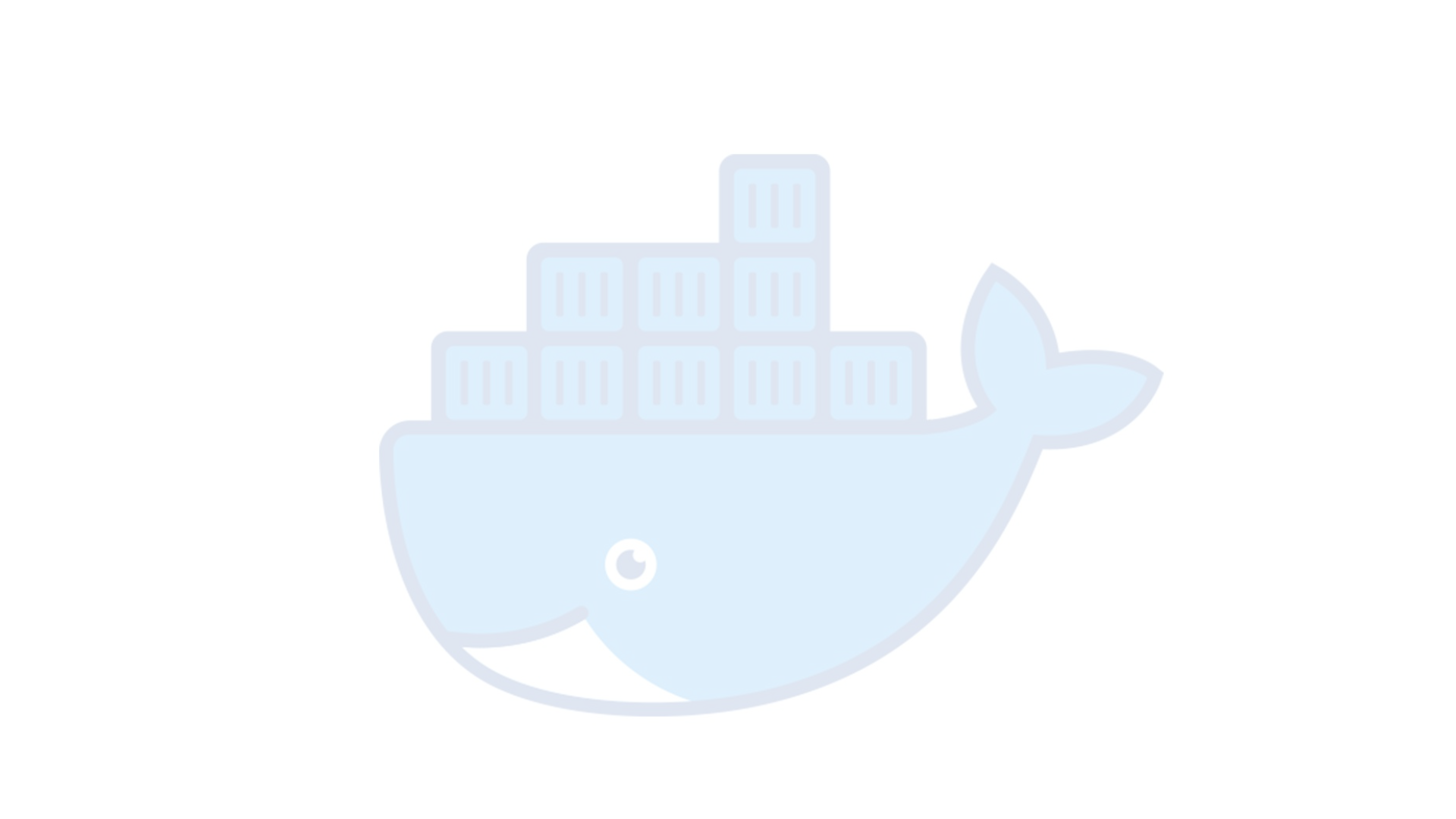 도커 이미지 경량화
기본 이미지 변경
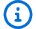 명령어 체이닝
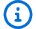 불필요한 파일 제거
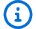 추가 패키지 최적화
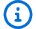 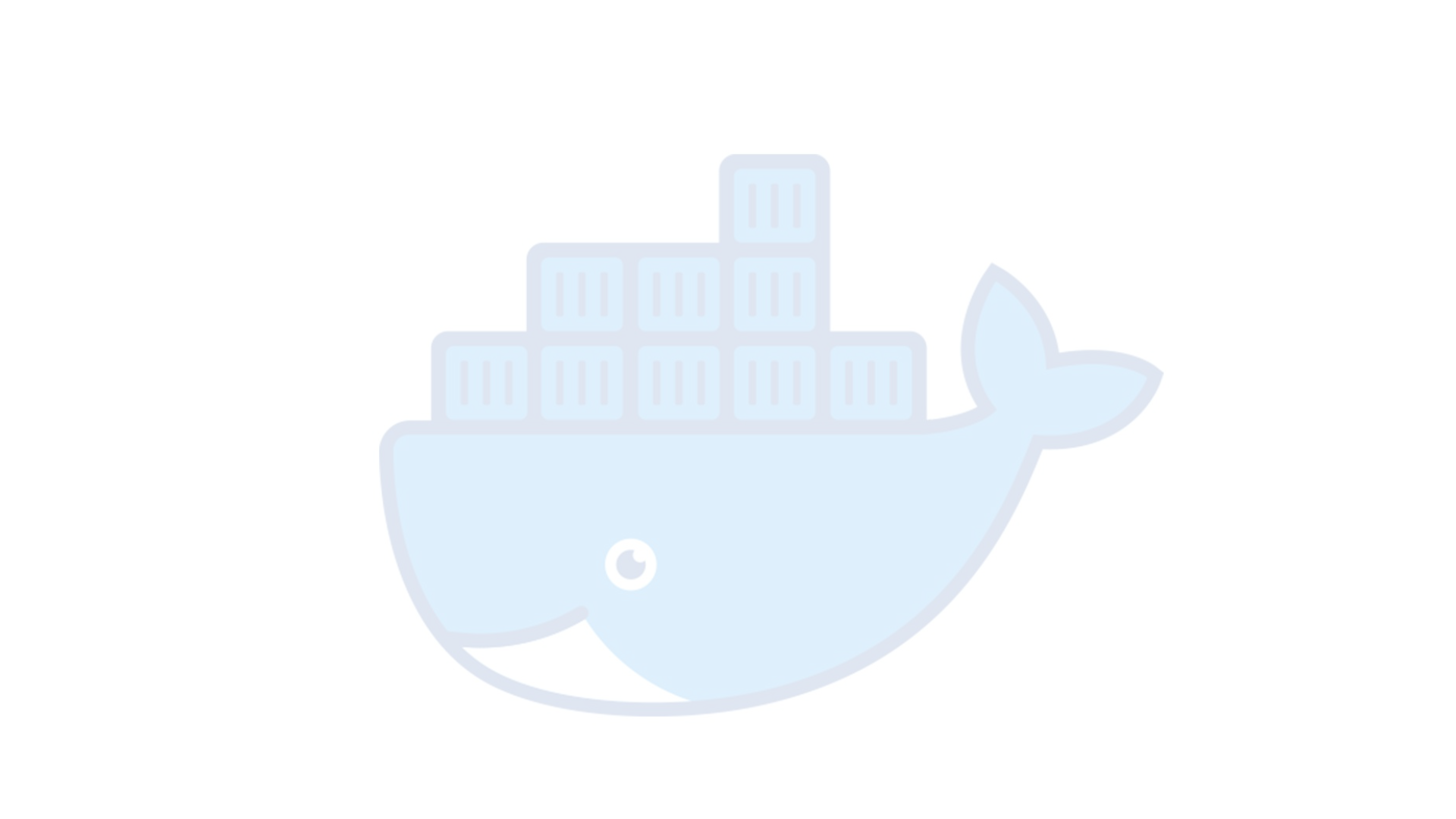 기본 이미지 변경
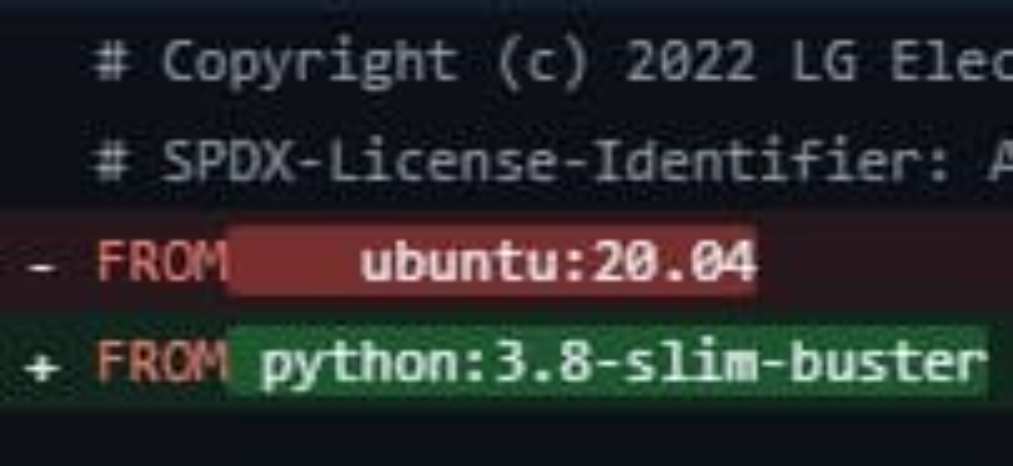 AS-IS
TO-BE
ubuntu:20.04
python:3.8-slim-buster
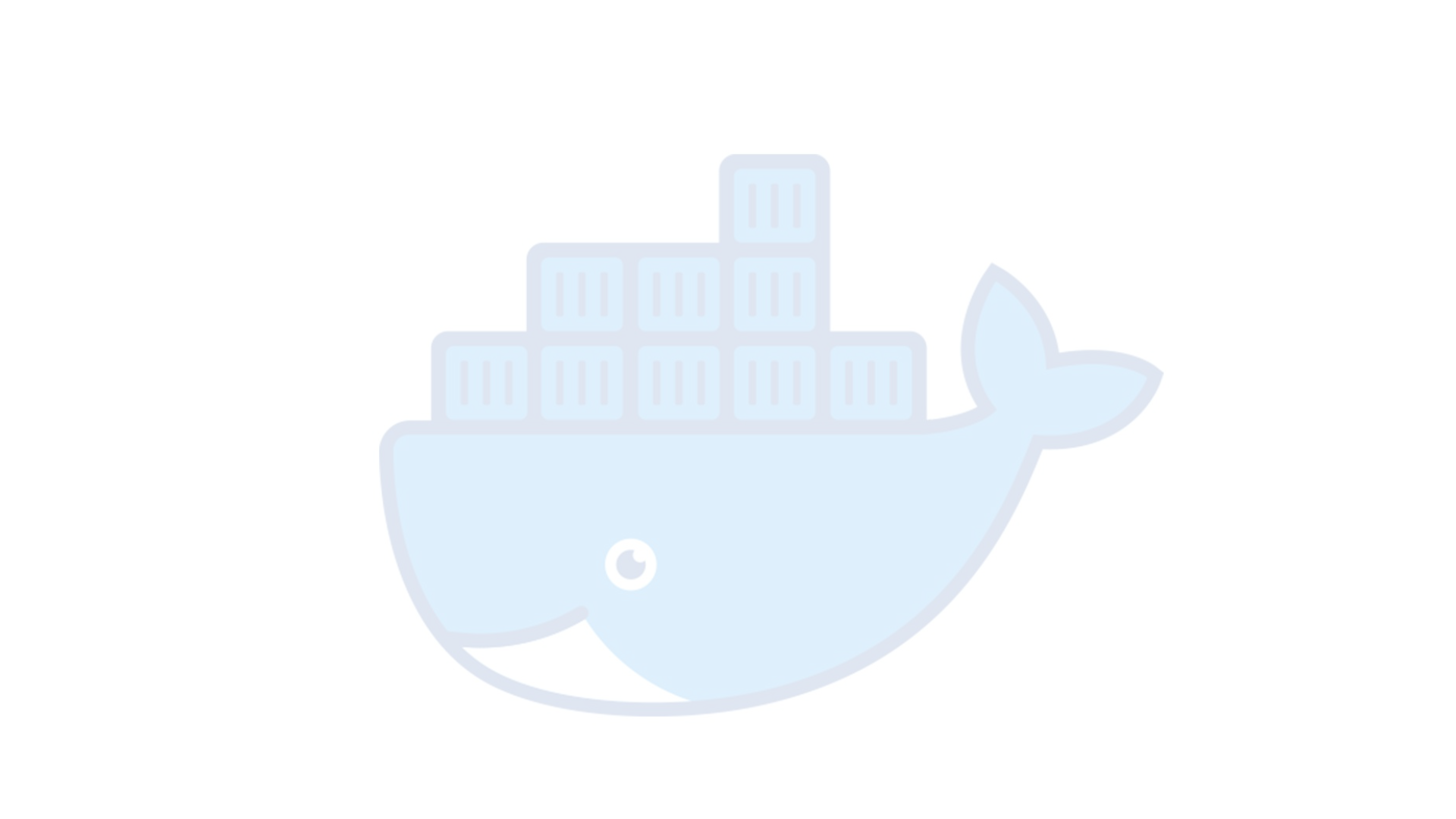 명령어 체이닝
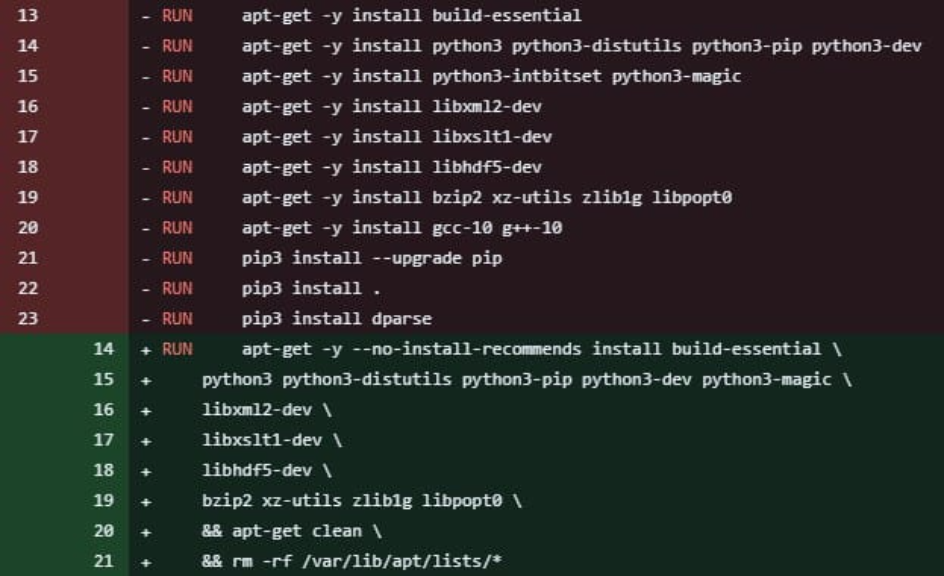 AS-IS
TO-BE
각각의 명령어가 별도의 RUN에 존재하기 때문에 각각의 명령어가 별도의 레이어를 생성
Run 명령어는 하나의 체이닝으로 구성
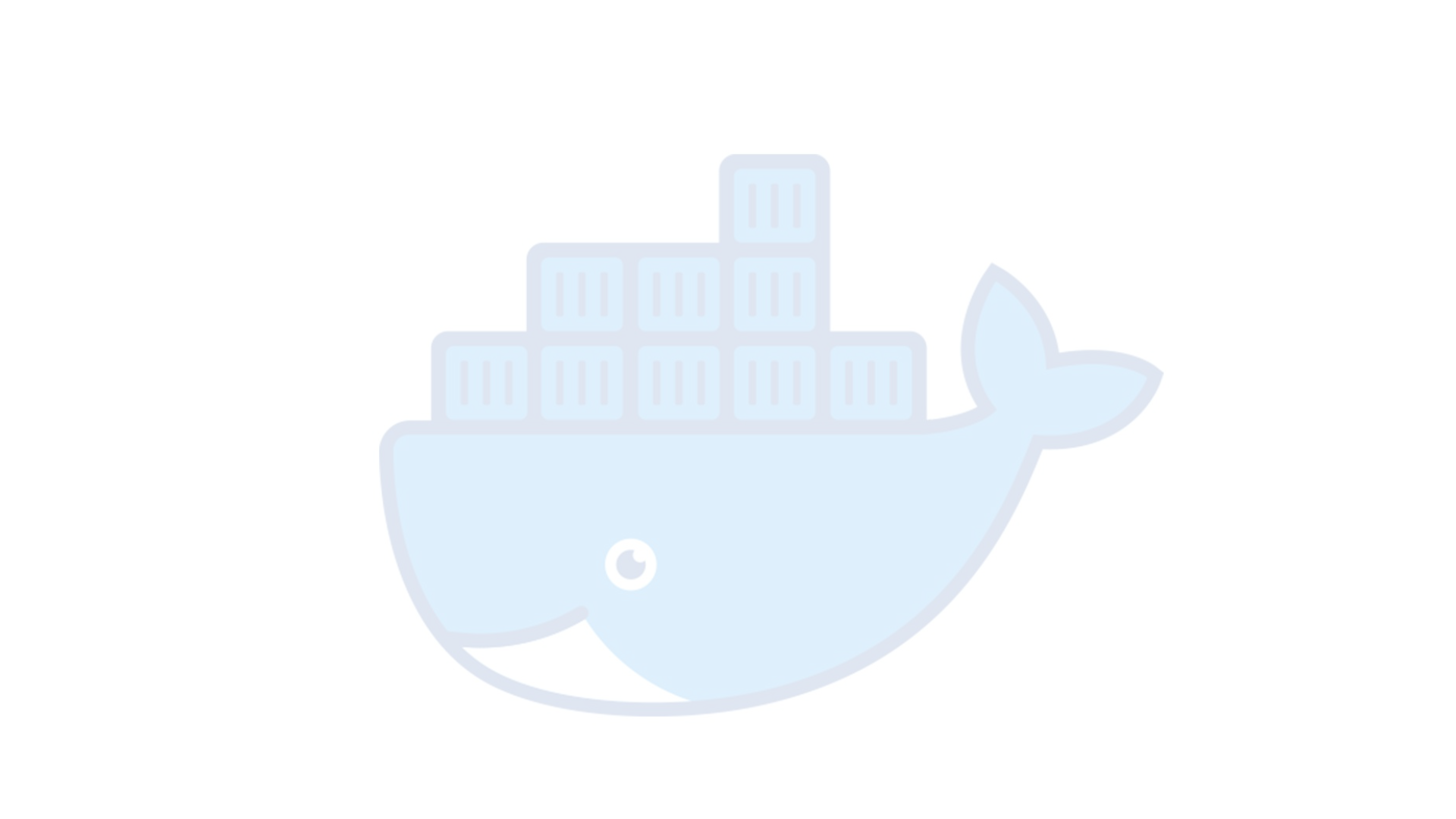 경량화 결과
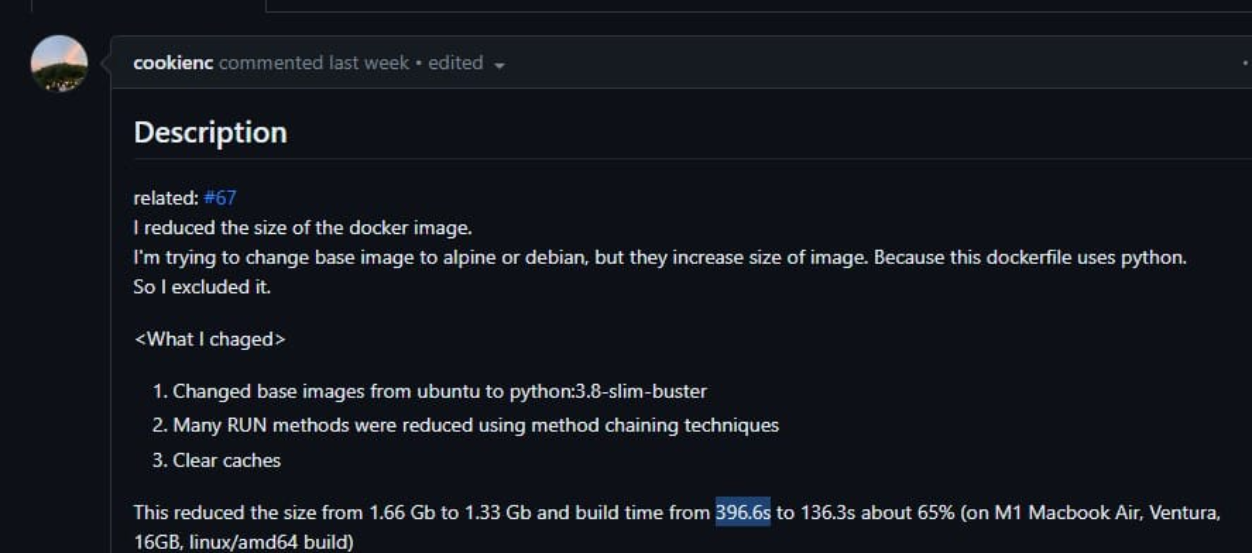 AS-IS
TO-BE
size : 1.66GB
1.33GB
build time: 396s
build time: 136s
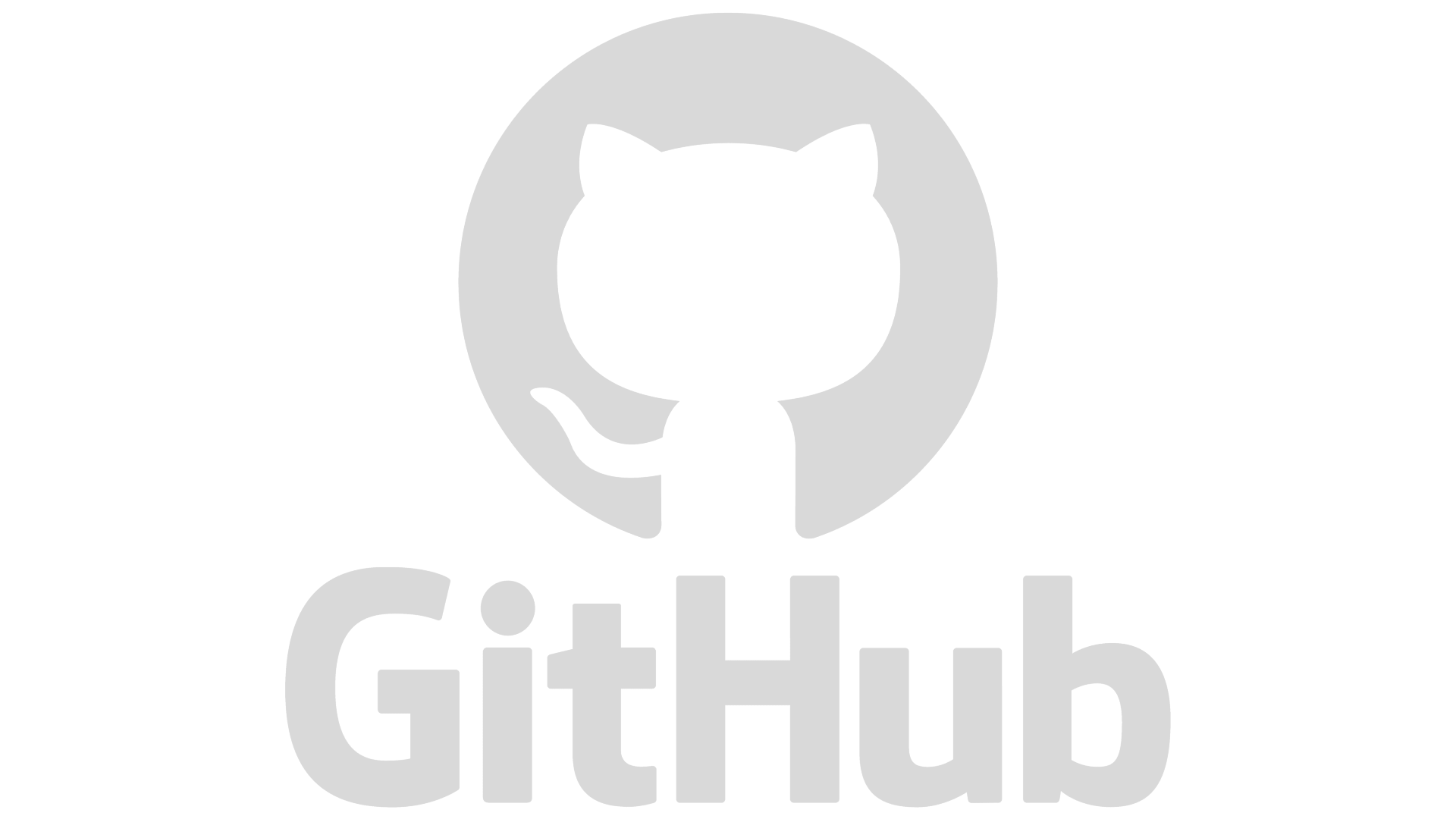 Github Actions Workflow 분리 및 추상화
같은 리포지토리 내의 Workflow를 여러 yml 파일로 분리
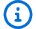 서로 다른 리포지토리의 공통된 작업을 하나의 리포지토리 Workflow에서 관리
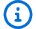 같은 리포지토리 내의 Workflow 분리
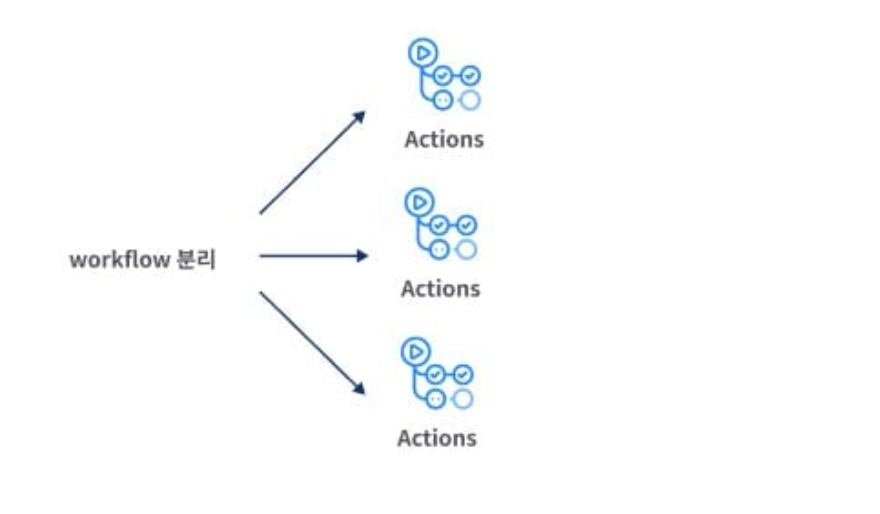 AS-IS
TO-BE
release-publish.yml에서 모두 관리
deploy-demo.yml 분리
추후 다른 파일 분리 예정
Github Actions Workflow 분리 및 추상화
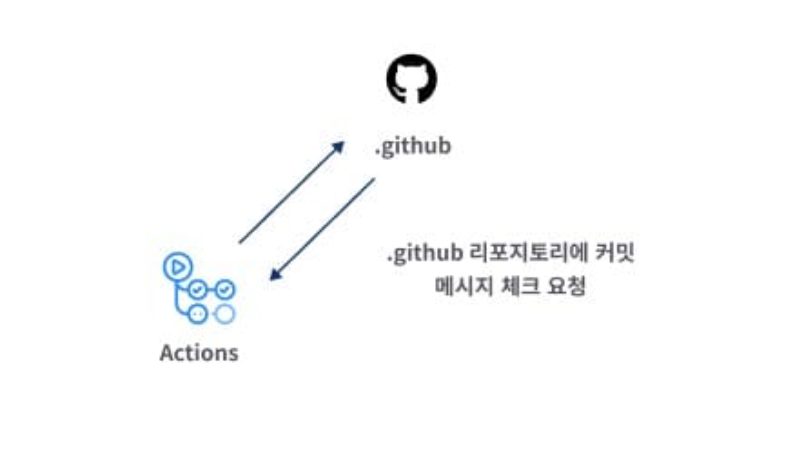 AS-IS
TO-BE
모든 리포지토리 PR Workflow에서 커밋 메시지를 체크하는 로직이 들어가있음
.github 리포지토리에서 커밋 메시지 체크 workflow를 생성한 후 관리
JIB 를 통한 이미지 빌드
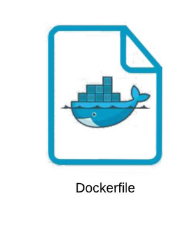 감사합니다